Next Generation EU 2021-2027: European measures for the sustainable recovery of culture and cultural heritage
Mariachiara Esposito, Commissione Europea
(DG EAC – D1: Cultural Policy Unit)
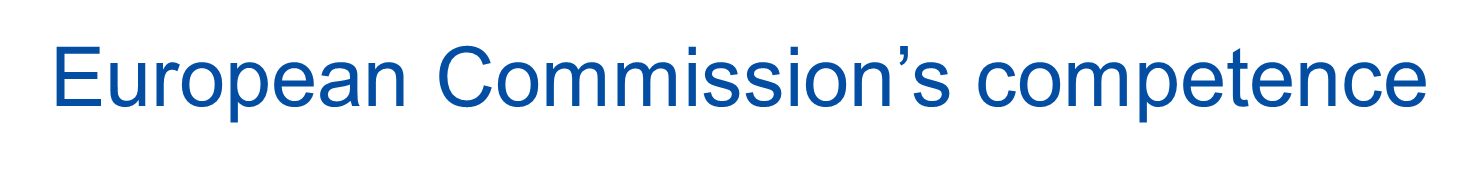 Assists and complements the actions of Member States in preserving & promoting Europe's cultural heritage (art. 167 TFUE)
Develops relevant policies and programmes  
Supports and promotes policy collaboration between Member States & stakeholders on cultural heritage
EU-funded programmes supporting cultural heritage: https://ec.europa.eu/culture/cultural-heritage/funding-opportunities-cultural-heritage
Work Plan for Culture 2019-2022
Policy cooperation with EU Member States - 6 priorities:
Sustainability in cultural heritage
Cohesion and well-being
An ecosystem supporting artists, cultural and creative professionals and European content
Gender equality
International cultural relations
Culture as a driver for sustainable development
18 topics, initiatives + actions including:
7 OMC groups* composed of MS experts, PRES conferences, peer-learning projects, etc.* Gender equality, Multilingualism and Translation, High-quality architecture, Cultural heritage and climate change, Audiovisual co-productions, Cultural dimension of sustainable development,Working conditions of artists
Policy momentum for Cultural Heritage
European Parliament Resolution on achieving an effective policy legacy for the European Year of Cultural Heritage (January 2021)
“Rome Declaration” adopted by the G20 on culture at the first meeting devoted to Culture in the history of the G20  (July 2021)
European Cultural Heritage Summit (22-24 September 2021) and the “Venice Declaration”
Cultural heritage/climate change at the EU Pavilion at COP26 (Nov. 2021)
Cultural heritage as an essential part of the New European Bauhaus
Promising increased EU funding prospects: Horizon Europe, Creative Europe, Erasmus +, RFF, structural funds…
Budget
Recovery and Resilience Facility
The key instrument of Next Generation EU: 
Objectives and actions
To support Member States’ reforms and investmentsto rebuild their economies after the pandemic 
To address the twin transitions: MS should earmark at least 37% to climate and at least 20% to digital actions in their plans
Type of actions: Digitalisation & new business models; Financing of scaling up; Internalisation of activities/access  to new markets; Networking & knowledge sharing; Product, service and infrastructure development; Research, development and innovation 
25 plans submitted by 20 September
22 have been endorsed by the Commission
€ 672.5 billion loans (360 b) + grants (312.5 b)
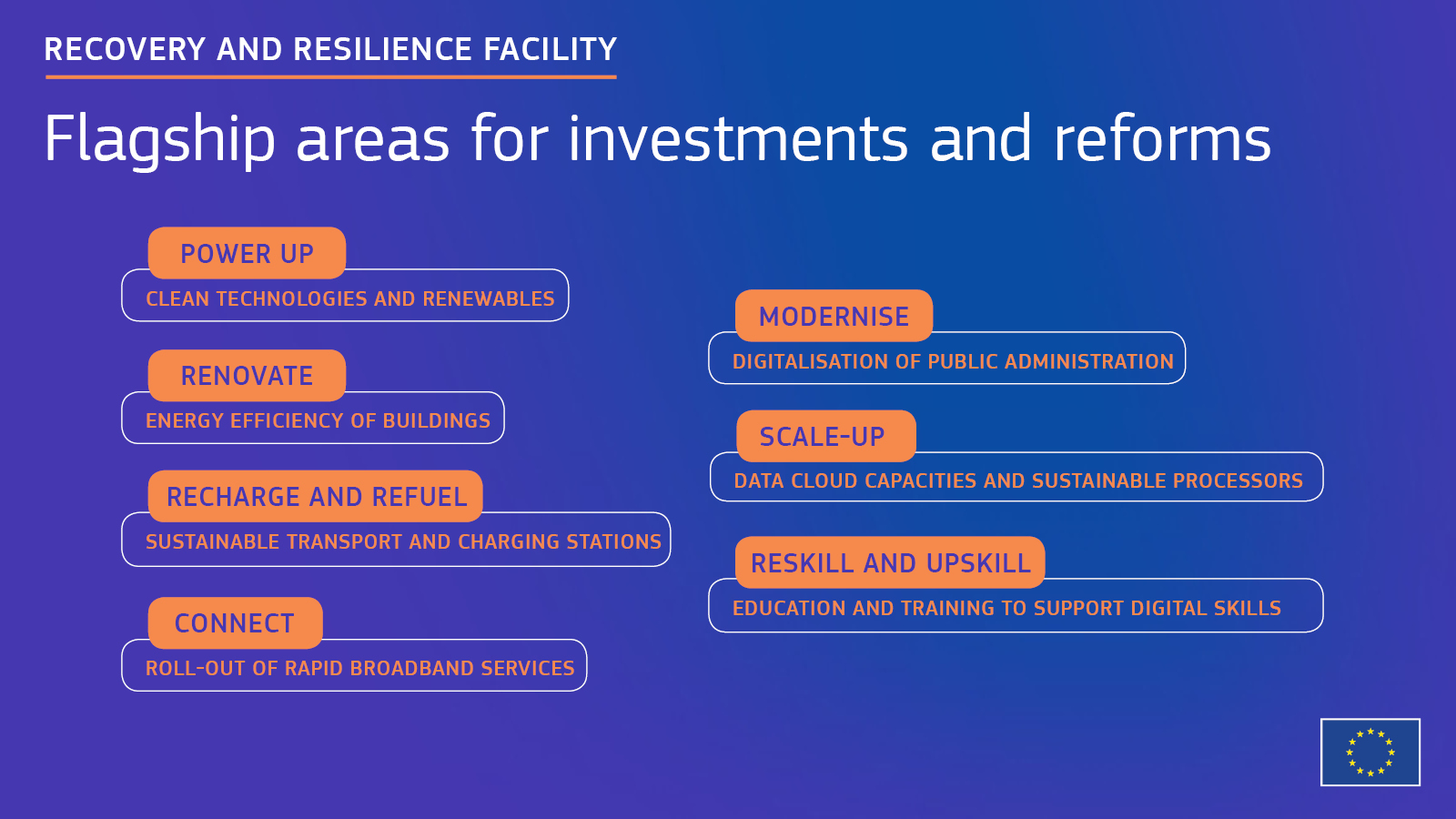 Recovery and Resilience Facility
What is in it for culture?
Pledge for a threshold of 2%: by the European Parliament and pan-European cultural networks/associations, to earmark at least 2% of the plans for CCS. Commission cannot impose but supported MS in shaping their plans strategically.

Topics for CCS: precariousness of cultural employees and digital skills, need to further improve the digital cultural offer and digitise cultural content, energy efficiency of cultural heritage buildings, access to funding, green and sustainability measures in cultural events and projects for heritage conservation and safeguarding, enhancing cultural tourism.
Examples from MS:
Italy: more than 6.6 b EUR foreseen fortourism and culture
France: planning to allocate more than 700m EUR into investments in cultural heritage, artistic education & strategic cultural sectors most affected by the crisis
Croatia: envisaging the energy efficiency renovation of cultural buildings with almost 40m EUR
14 industrial ecosystems identified in the EU Industrial Strategy. CCIs are one of these ecosystems
ec.europa.eu/info/business-economy-euro/recovery-coronavirus/recovery-and-resilience-facility_en
EU Guidelines for the safe resumption of activities in cultural and creative sectors: June 2021
EU coordinated approach and guidelines for culture
Send a strong political message on CCSI support
Pandemic’s heavy impact; need for better, more coordinated public support
Acknowledgement of CCSI’s role for Europe’s recovery 
Evidence of safe trial cultural events, including mass gatherings
Lifting of measures, incl. reopening of ‘culture’ in the MS in light of overall improvement of the epidemiological situation
Main elements
EU guidelines: General principles and indicators for the safe reopening of the cultural sector
EU guidelines: Recommendations on health protocolsfor cultural establishments
Actions to support the sustainable recovery of the cultural sectors
EU guidelines: General principles and indicators
Vaccination Coverage: a phased approach
Settings and contexts: careful assessment of the risk
Coordination and communication measures (clear, timely, digital)
Robust surveillance and continuous monitoring
Indicators (ECDC source) & Health protocols Recommendations
At cultural establishments level:
Type of Event (outdoor/indoor etc.)
Distribution of people (crowds; moving; seating)
Size of the event (complexity of potential contact tracing)
At population level:
Viral circulation in the community
Vaccination coverage
Immunity escape variants
At individual level:
Age mix & medical conditions
Testing, vaccination status, and previous infected individuals
Implementation of NPI measures
MS strategic, phased approach, starting with gradual opening and restricted numbers of participants 
Cultural establishments should have a preparedness plan 
Employers in cultural establishments: NPI recommendations and training of staff 
Access to cultural establishments: inspired by the EU Digital COVID certificate.
Establishments: Use of face masks should be considered as a complementary measure.
Establishments: targeted measures for social distancing, specific personal protective measures, increasing the frequency of air exchanges + measures for possible contact tracing + monitoring of participants in large events. 
Monitoring and surveillance of the implementation of requirements

Examples of safe cultural events: https://creativesunite.eu
Actions to support the sustainable recovery of the cultural and creative sectors
EU tools to facilitate the re-opening: 
Rebuilding trust by lost audiences and new ways of promoting cultural content 
Invest into digital training and digital capacity-building
European Tourism Covid-19 safety seal, EU Digital Covid certificate, Reopen EU web-platform, Cultural gems
Support digital engagement and changes in audience behaviour trough Creative Europe/“Perform Europe”; new expert group on “digital audience”; Innovative support scheme for Music
Pact for Skills; Creative Europe Media sub-programme on talent development in audio-visual; Digital Europe
At the crossroads between Culture, Health and Well Being
Connecting culture, health and well-being
Adapt the cultural offer to specific targets 
Encourage MS to support the sector to address the needs of vulnerable groups particularly affected by the pandemic 
Facilitate investment in strategies for the sustainability and resilience of the sector
Dissemination of data and follow-up on trial cultural events’ safety
EC Call for Bottom-up Policy Development on Culture & Well-being in the EU
MS to make full use of the Recovery and Resilience Facility, cohesion policy and the new Horizon Europe and Creative Europe
Use complementary funding and mixed sources to help alleviate the financial burden of re-opening (e.g. costs of applying health protocols)
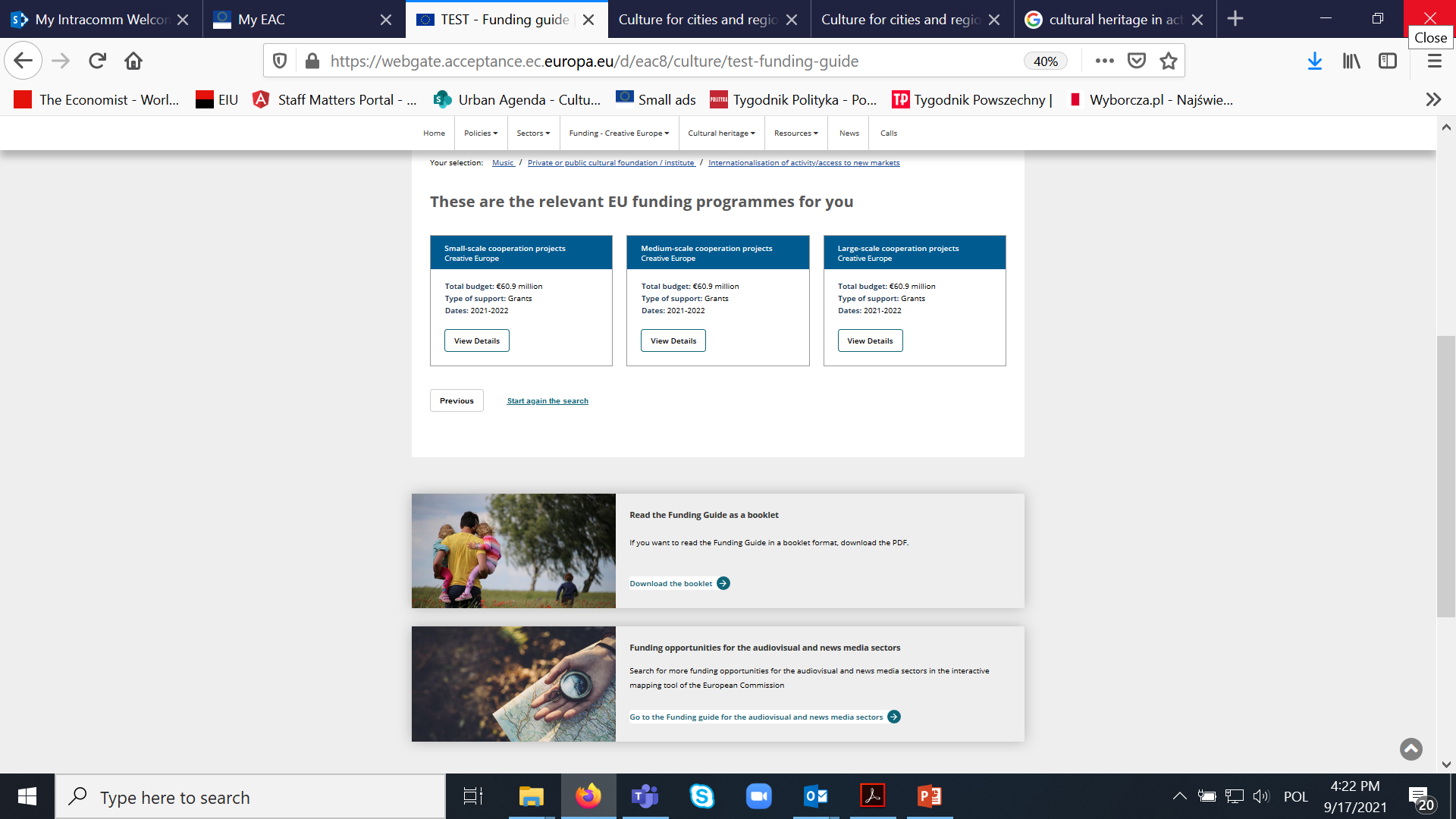 2021-2027 Funding for culture Funding Guide
Requested by:
 Stakeholders & COVID-19
 Council 
 European Court of Auditors

Online interactive tool + pdf guide

More than 70 opportunities + project examples 2014-2020

Stay tuned – première around November Council meeting
Cultural policy at regional level
First phase
3 topics: participatory governance, adaptive reuse, quality principles 
32 case studies
10 online peer-learning visits


Upcoming 2021-2022
Topics: recovery, sustainable development locally, governance and financing 
offline/online peer-learning
new case studies
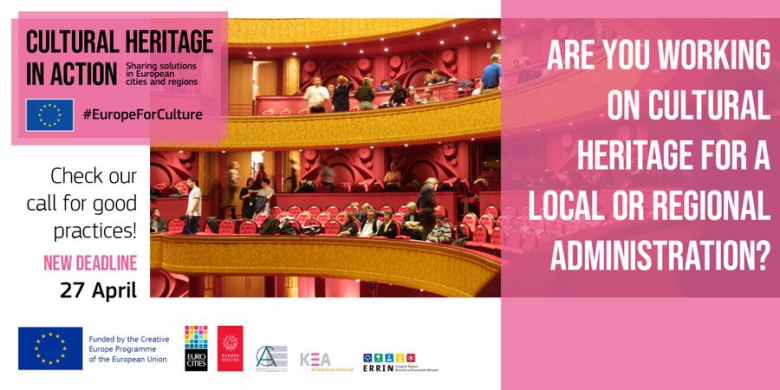 www.culturalheritageinaction.eu
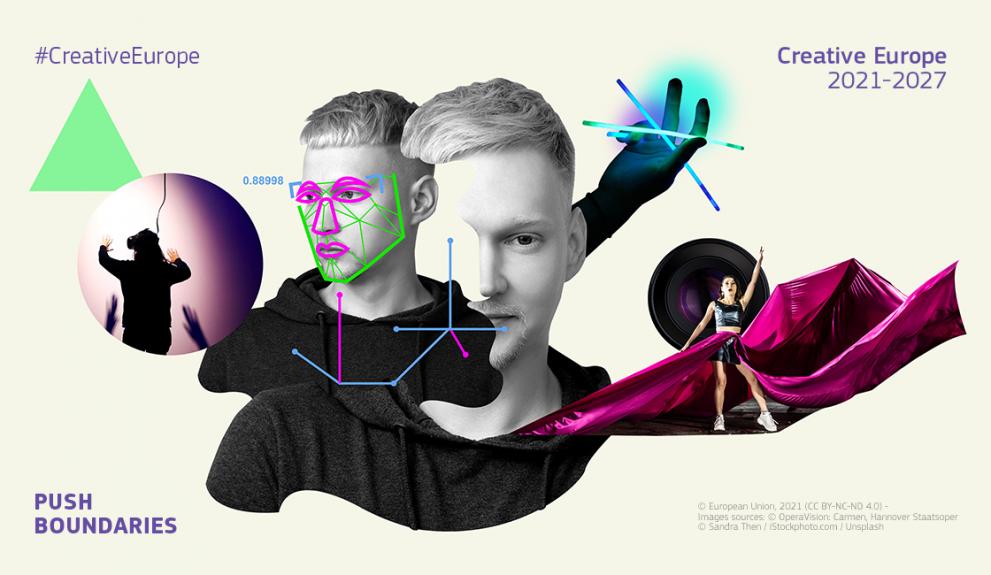 2021-2027 Funding for culture Creative Europe 2021-2027
€2.4 bn to help Europe's cultural & creative sectors reach full potential & recover from the crisis 

More competitive, green, digital & inclusive
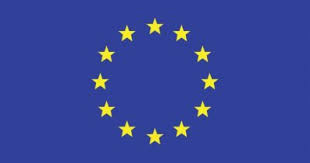 What’s new
 Large, medium and small cultural cooperation projects
 Stronger emphasis on transnational creation, cooperation, promotion of European works;
 New individual cross-border mobility scheme  
 Stepped-up support to specific sectors (such as architecture, literature, music and heritage through higher EU co-financing rates)
 More support for promotion of European culture beyond the EU
 Targeted actions for European news media and media literacy; and 
 All funded activities and projects should respect gender equality and EU environmental commitments.
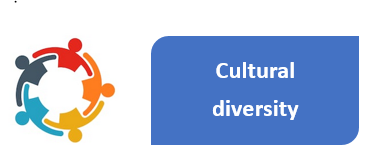 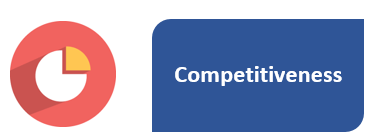 Categories / topics
Max duration for all: 
48 months
NEW
Award criteria
Relevance: 
Relevance to the objectives and priorities of the call
Based on a sound and adequate needs analysis
Addresses the cross-cutting issues 
Has an European added value 
Quality of content and activities:
Appropriate methodology
Profile of the partnership and contribution of all
Target groups will benefit concretely
Coherence of project design
Project management:
Appropriate governance structure
Appropriate project teams, staff and outside resources
The project’s budget is cost effective
Measures planned to ensure project implementation 
Dissemination: 
The project triggers change and innovation
Communication and dissemination  - reach on target groups
Sustainability and long-term impact of project results
[Speaker Notes: Support will be given to cooperation projects contributing to the following objectives:
Objective 1 - Transnational creation and circulation: to strengthen the transnational creation and circulation of European works and artists; 
Objective 2 – Innovation: to enhance the capacity of European cultural and creative sectors to nurture talents, to innovate, to prosper and to generate jobs and growth.
Concretely the targeted projects are the following:
Transnational creation and circulation: where trans-national co-operation is required for artistic and financing reasons. This is in line with the legal base and its priorities in order to increase the European dimension of the artistic and creative process. Co-production is also a tool to stimulate creativity, share resources and facilitate the trans-national distribution of content and the circulation of artists. Projects will have to take into account the new context such as health or environmental concerns and integrate innovative (digital) ways of producing and disseminating content. 
 
Innovation: is necessary for the evolution of the sector and its competiveness. Innovation has to be understood in a broad way. Innovations are not necessarily of a technological nature and can include the development and experimentation of new practices or new models but also the transfer and dissemination of good practices from more advanced European regions or sectors to other regions in Europe or disciplines.]
Horizon Europe - Cluster 2 – Culture, Creativity and inclusive society
Pillar 2 - Cluster 2 – Culture, Creativity and Inclusive Society
Budget for Cluster 2: EUR 2.28 Billion
Budget for 2021-2022 Calls: EUR 400 Million
Call opening & DDL (22/6 2021/Oct. 2022) – (Nov. 2021/Spring 2022)
3 Intervention Areas
Cultural Heritage and the Cultural and Creative Industries
Democracy and Governance
Social and Economic Transformations
https://ec.europa.eu/info/funding-tenders/opportunities/docs/2021-2027/horizon/wp-call/2021-2022/wp-5-culture-creativity-and-inclusive-society_horizon-2021-2022_en.pdf
Green, Digital & Innovative
European Cultural Heritage and cultural & creative industries Intervention Area
Topics 2021 & 2022
Digital
New ways of participatory management and sustainable financing of museums and other cultural institutions
Preserving cultural heritage with advanced digital technologies
Safeguard endangered languages in Europe
The role of perceptions, formed by traditions, values and beliefs, in shaping European societies and politics in the 21st century
Games and culture shaping our society
Innovative
Cultural and creative industries as a driver of innovation and competitiveness
Traditional crafts for the future: innovative approach
Europe’s cultural heritage and arts - promoting our values at home and abroad
Competitive, fair and sustainable European music ecosystem
Increase the potential of the international competitiveness of the European filmmaking industry
Green
Green technologies and materials for cultural heritage
Mitigate the effects of climate change and natural hazards on cultural heritage
New European Bauhaus: shaping a greener and fairer way of life
Protection of artefacts and cultural goods from anthropogenic threats
20
Green, Digital & Innovative
RIA 2021 - Participatory management and sustainable financing of museums
Expected Outcome(s): at least two
Explore new ways linked to times of crises such as the COVID pandemic.
Better access to CH and engagement with local communities (social cohesion through inclusive and participatory procedures)
Strengthen European sense of belonging while respecting cultural and ethnolinguistic diversity, as well as developing an awareness of cultural pluralism.
Promote the role of museums and other cultural institutions in well-being, health, resilience, social inclusion and society’s dealing with trauma and post-crisis recovery. 
Role of museums in sustainable economic growth and regional development.
Cultural dimension of sustainable development
New OMC Group launched in Jan. 2021: report by mid-2022

Improving ways MS are integrating culture in sustainable development strategies and monitoring processes to UN
 
Towards Agenda 2030 - EU initiatives on culture and SDGs
Examples of actions: Culture and SDGs
Culture in the New European Bauhaus 
Copernicus support to Cultural and Natural Heritage/Copernicus Cultural Heritage Task Force and the Urban Heritage Climate Observatory community to facilitate mapping, monitoring and management of cultural heritage 
Cooperation with third countries where cultural goods are looted and Commission’s Action Plan on tackling the illicit trade in cultural goods in 2022
Horizon Europe-Cluster 2 - research topics on safeguarding endangered languages in Europe; international competitiveness of the European filmmaking industry; a competitive; fair and sustainable European music ecosystem; traditional crafts for the future; green technologies for CH and the effects of climate change on heritage and remediation (RTD)
Future cohesion policy: Ob. 4 and 5 and interregional cooperation incl. urban regeneration
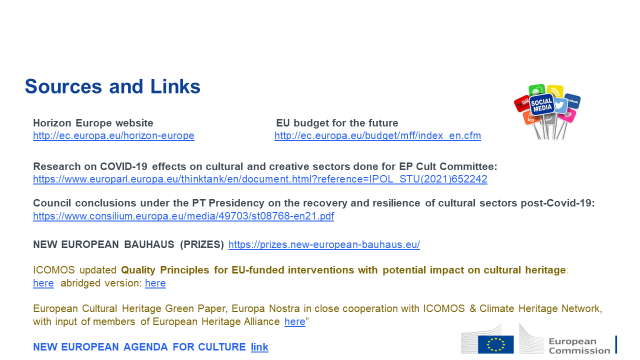 Thank you
© European Union 2020
[Speaker Notes: Update/add/delete parts of the copy right notice where appropriate.
More information: https://myintracomm.ec.europa.eu/corp/intellectual-property/Documents/2019_Reuse-guidelines%28CC-BY%29.pdf]